An update on leave policies and research from Aotearoa       New Zealand
Dr Suzy Morrissey, Public Policy Institute, University of Auckland 
LP&R Virtual Conference 2021
[Speaker Notes: Greeting and introduction]
26 weeks shareable parental leave for primary carer (no dedicated paid maternity or paternity leave) 
Must be taken as one period of leave
Paid at wage replacement to low cap currently NZD$606.46 / approx. €355.55 (below full-time minimum wage)
Includes same-sex couples and                non-parental primary carer
Leave and payment can be separate
PPL overview
Temporary change made to allow return to work without losing remaining leave entitlement
One temporary return to work only
Not considered to be ‘on parental leave’ at that time, parental leave is ‘paused’
Still only one transfer of leave, so cannot switch between parents/carers
Parental leave and COVID-19
NZ has four Alert Levels (4 is complete lockdown and 1 is unrestricted domestically but with a closed border) 
NZ has spent time at all four Alert Levels over the last year
Due to a small Delta outbreak, Auckland is currently at Alert Level 4, and the rest of the country is at Alert Level 2
Current COVID-19 status
Wage Subsidies have been paid to businesses with reduced revenue (to keep paying staff their wages)  
Leave Support has been paid to businesses if they have workers who need to self-isolate and cannot work from home
Other  COVID-19 information
[Speaker Notes: The Wage Subsidy August 2021 will cover a two week period at the rate of:
$600 a week for each full-time employee retained (20 hours a week or more)
$359 a week for each part-time employee retained (less than 20 hours a week).
https://www.workandincome.govt.nz/covid-19/wage-subsidy/payments-rates.html

The COVID-19 Leave Support scheme is paid at the rate of $600 a week for each full-time worker and $359 a week for part-time workers retained. The new rates take effect on 24 August 2021.
https://www.workandincome.govt.nz/covid-19/leave-support-scheme/index.html]
Three days’ paid bereavement leave if an employee or their partner experiences a miscarriage or stillbirth 
Proof of pregnancy, miscarriage or stillbirth is not required
Does not apply to terminations
Other leave updates –bereavement leave
[Speaker Notes: https://www.employment.govt.nz/about/news-and-updates/bereavement-leave-to-cover-miscarriage-stillbirth/]
10 days of paid family violence leave (employers can give more than the 10 days required by law) 
Can be taken to support a child who has experienced family violence (if they live with you)
Paid at ordinary time (like annual/sick leave)
Short-term flexible working arrangements for up to 2 months
Right not be treated adversely in the workplace because they might have experienced family violence
Other leave updates – family violence leave
Two pieces of new research using the Growing Up in New Zealand (GUiNZ) longitudinal survey data
GUiNZ follows more than 6,000 Kiwi children born in 2009-10
https://www.growingup.co.nz/study-history 
Separate considerations of mothers and fathers leave use
Research update
Team: Shakked Noy & Isabelle Sin

https://www.growingup.co.nz/sites/growingup.co.nz/files/documents/MWk%20Final%20research%20report_May2021.pdf
Research update – Drivers of Mothers’ Parental Leave Decisions
Economic research institute based in Wellington
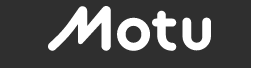 The mothers preferred an average of 69 weeks of leave, anticipated 36 weeks, and actually took 53 weeks.  
Current parental leave policies may not be flexible enough to cater to self-employed mothers, who tend to return very quickly to work, partly to keep their businesses afloat.
Lack of access to affordable childcare and to sufficiently flexible jobs contribute to mothers taking years off work.
Research update – Drivers of Mothers’ Parental Leave Decisions
Recommendations:
Improve and strengthen messaging to women going on parental leave about their employment rights.
Provide information to employers about flexible working practices and how these can improve employee retention and enable them benefit more from their investment in employees.
Consider increasing flexibility in how parents can take PPL to better accommodate self-employed parents’ need to maintain their business.
Consider improving supports for mothers’ employment (e.g., access to childcare, incentivising fathers to take parental leave, improving accessibility of flexible working arrangements and job sharing).
Improve careers guidance, taking into account the experience of parenthood on labour market choices specifically for mothers (or others considering becoming parents) who seek to return to the labour market or change careers following the birth of their child.
Research update – Drivers of Mothers’ Parental Leave Decisions
[Speaker Notes: Recommendations for both employers and government]
Auckland University of Technology


Team: Juliane Hennecke, Gail Pacheco,         Lisa Meehan, Alexandra Turcu.

 Timeframe: April 2021 - March 2022
Research update – Fathers' Household and Childcare Involvement
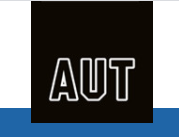 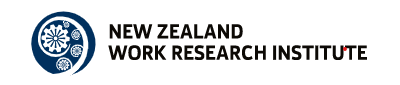 The project explores the involvement of New Zealand fathers in their children's upbringing and other domestic duties by looking at:
fathers' time investment from quantitative and qualitative perspectives
the external and internal determinants of paternal time investment
the consequences of different levels of parental involvement for children’s later cognitive and non-cognitive outcomes.
Research update – Fathers' Household and Childcare Involvement
I am a specialist advisor to the AUT projects on fathers
Disclaimer